Objetivos de cobranza 
Y caja general
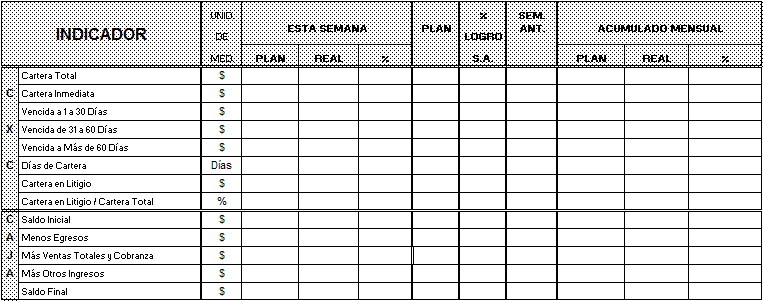